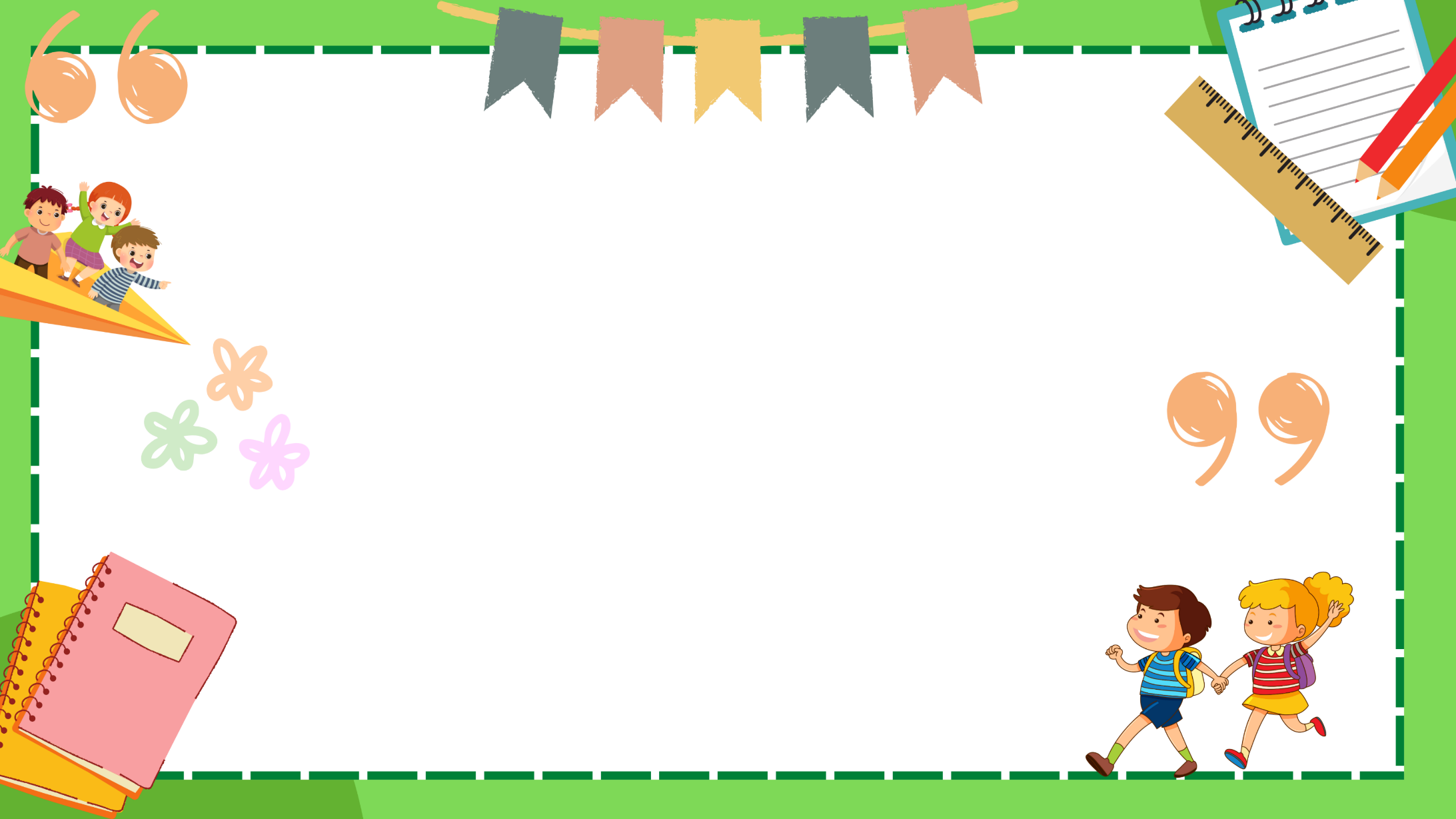 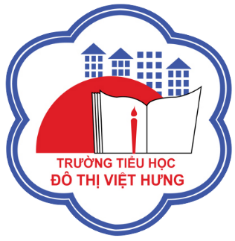 ỦY BAN NHÂN DÂN QUẬN LONG BIÊN
TRƯỜNG TIỂU HỌC ĐÔ THỊ VIỆT HƯNG
BÀI GIẢNG ĐIỆN TỬ
KHỐI 3
MÔN: HĐTN
25
Quan tâm, chăm sóc người thân
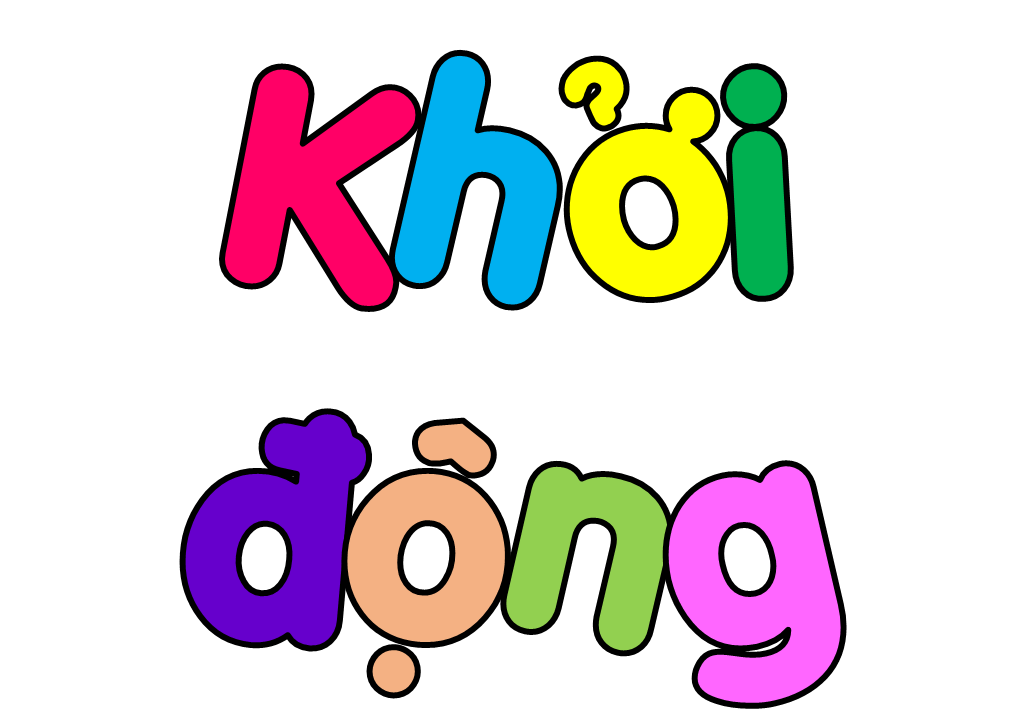 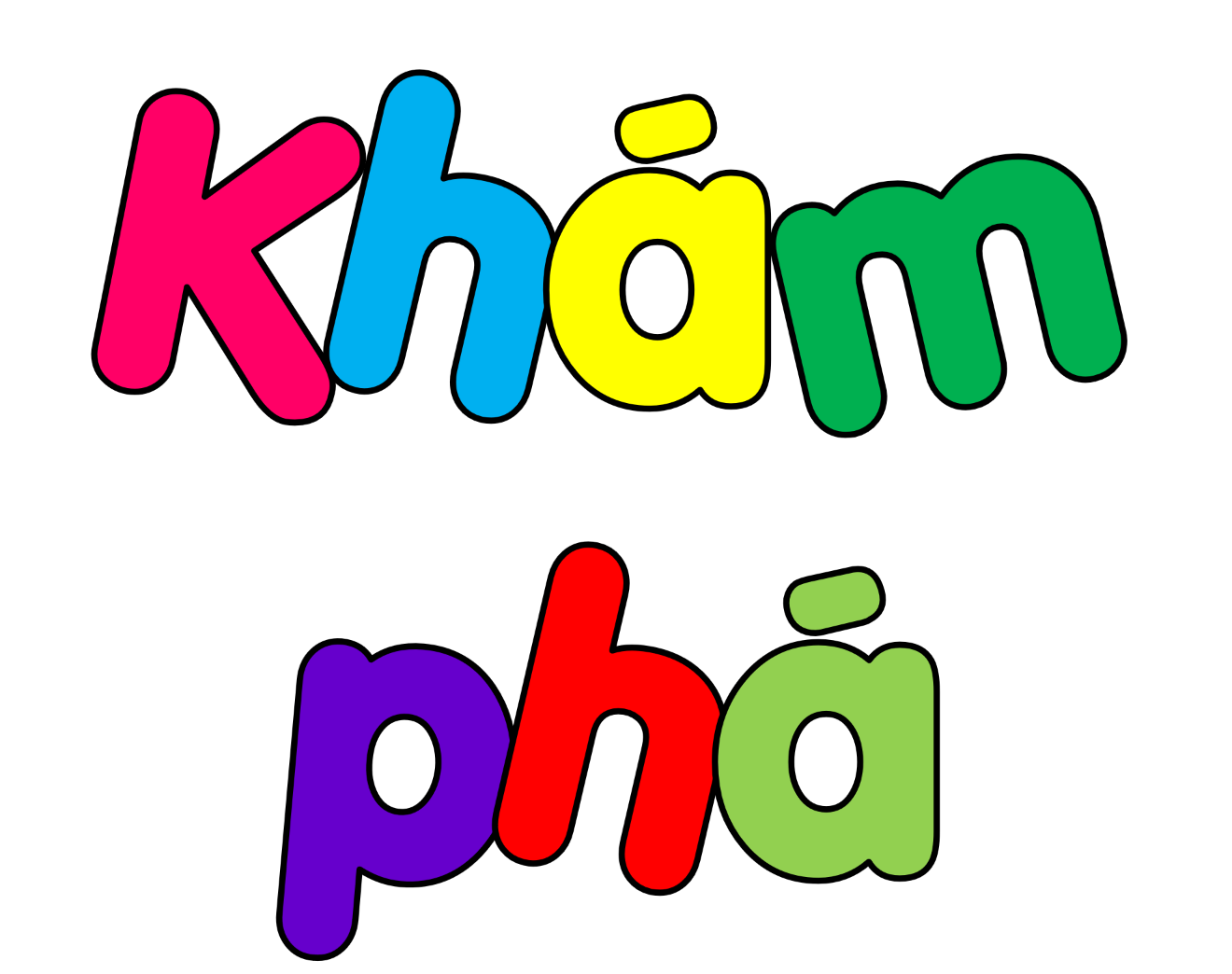 1. Nhận diện việc làm thể hiện sự quan t âm, chăm sóc người thân.
Quan sát tranh và thảo luận về những việc làm thể hiện sự quan tâm, chăm sóc người thân.








Chia sẻ về những việc em đã làm thể hiện sự quan 
tâm, chăm sóc người thân.
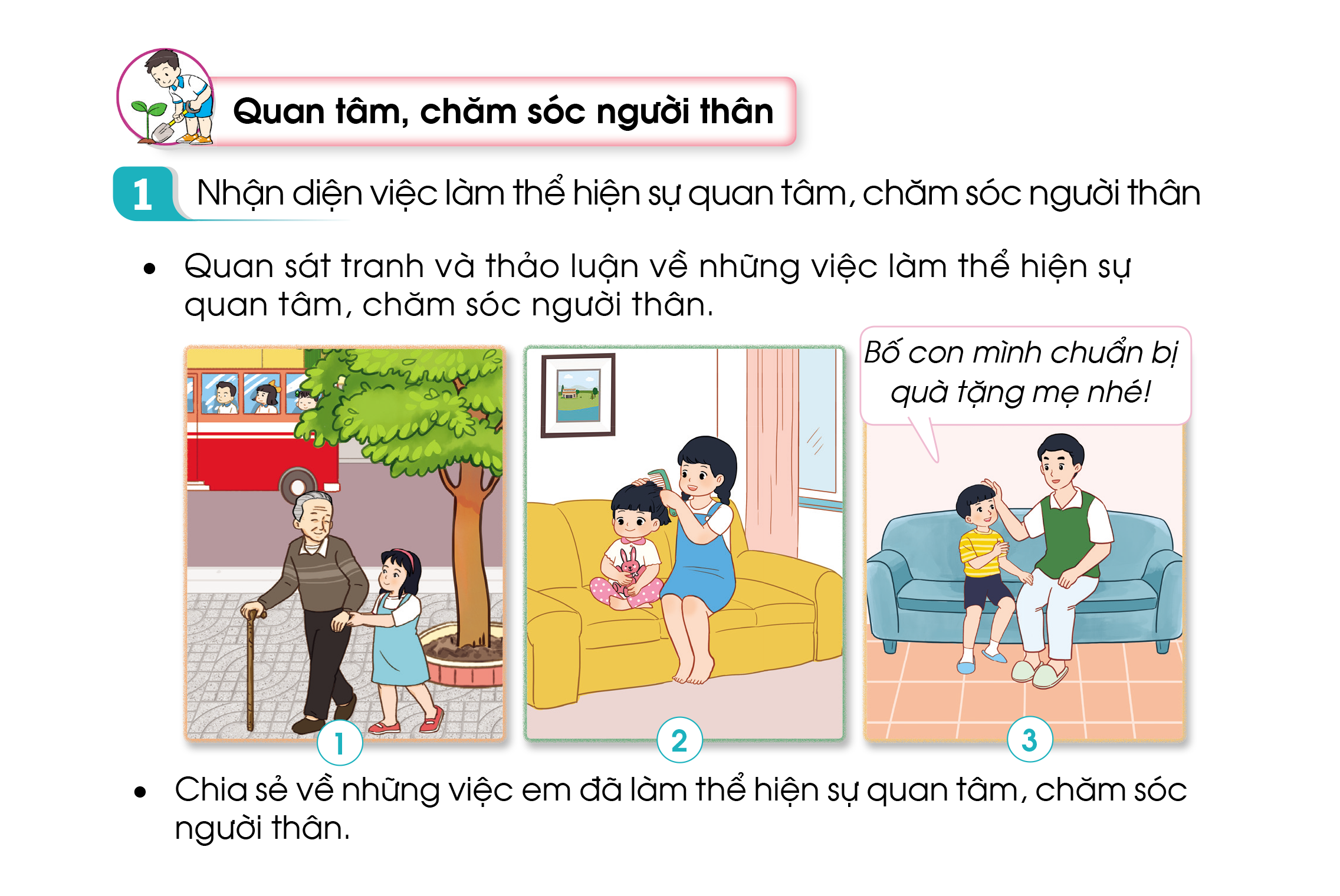 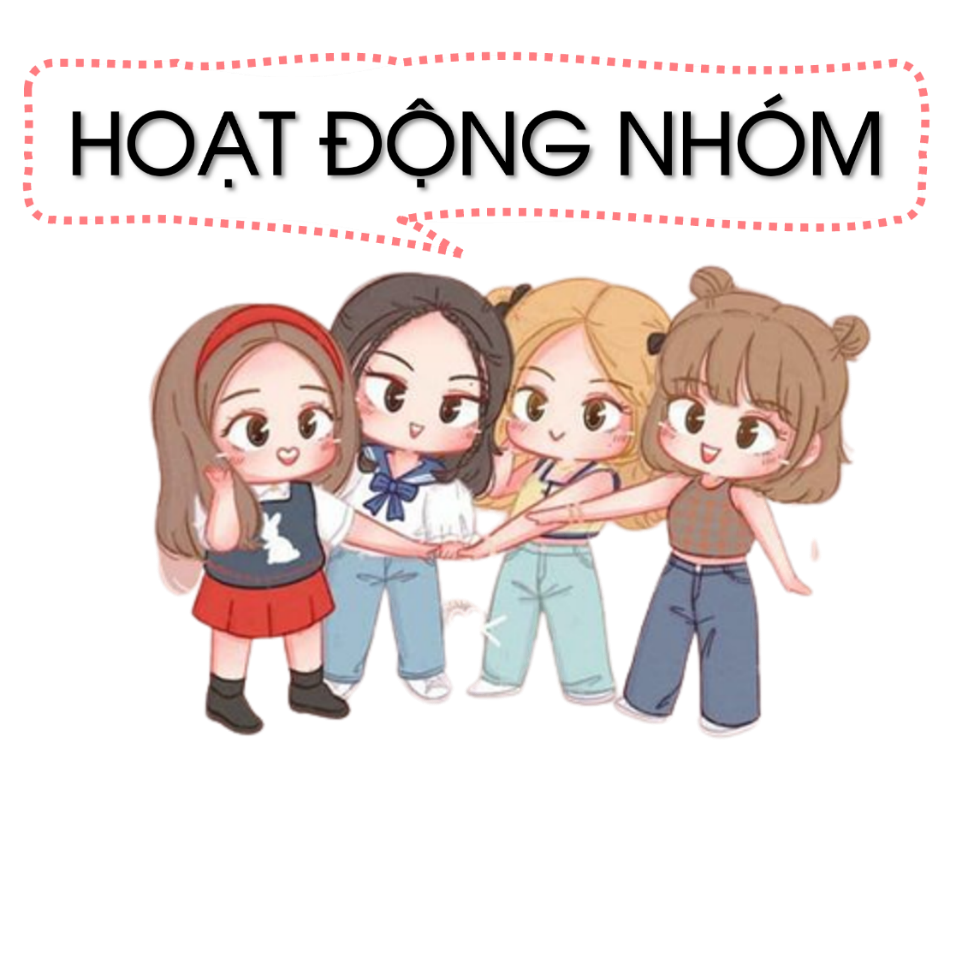 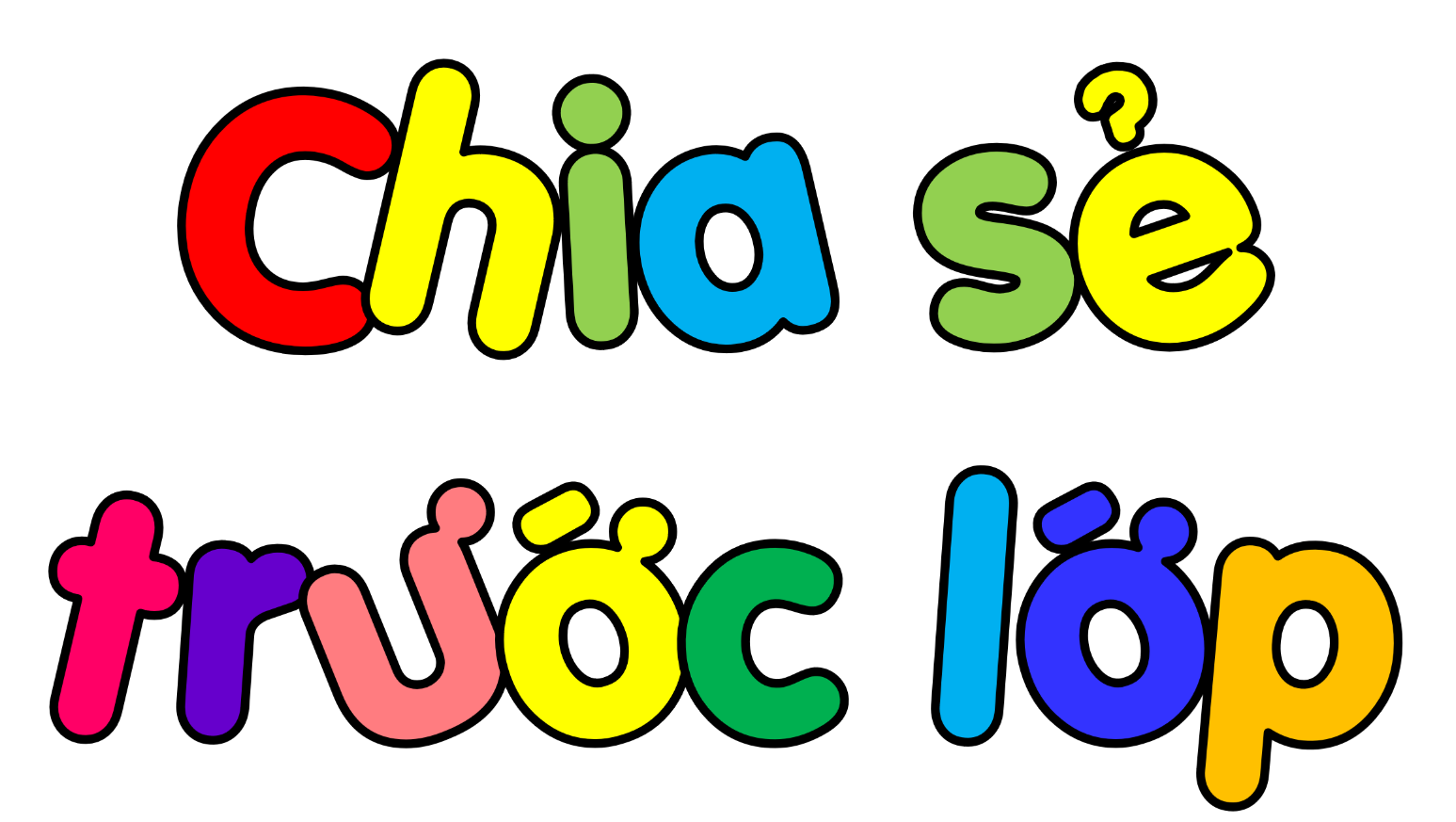 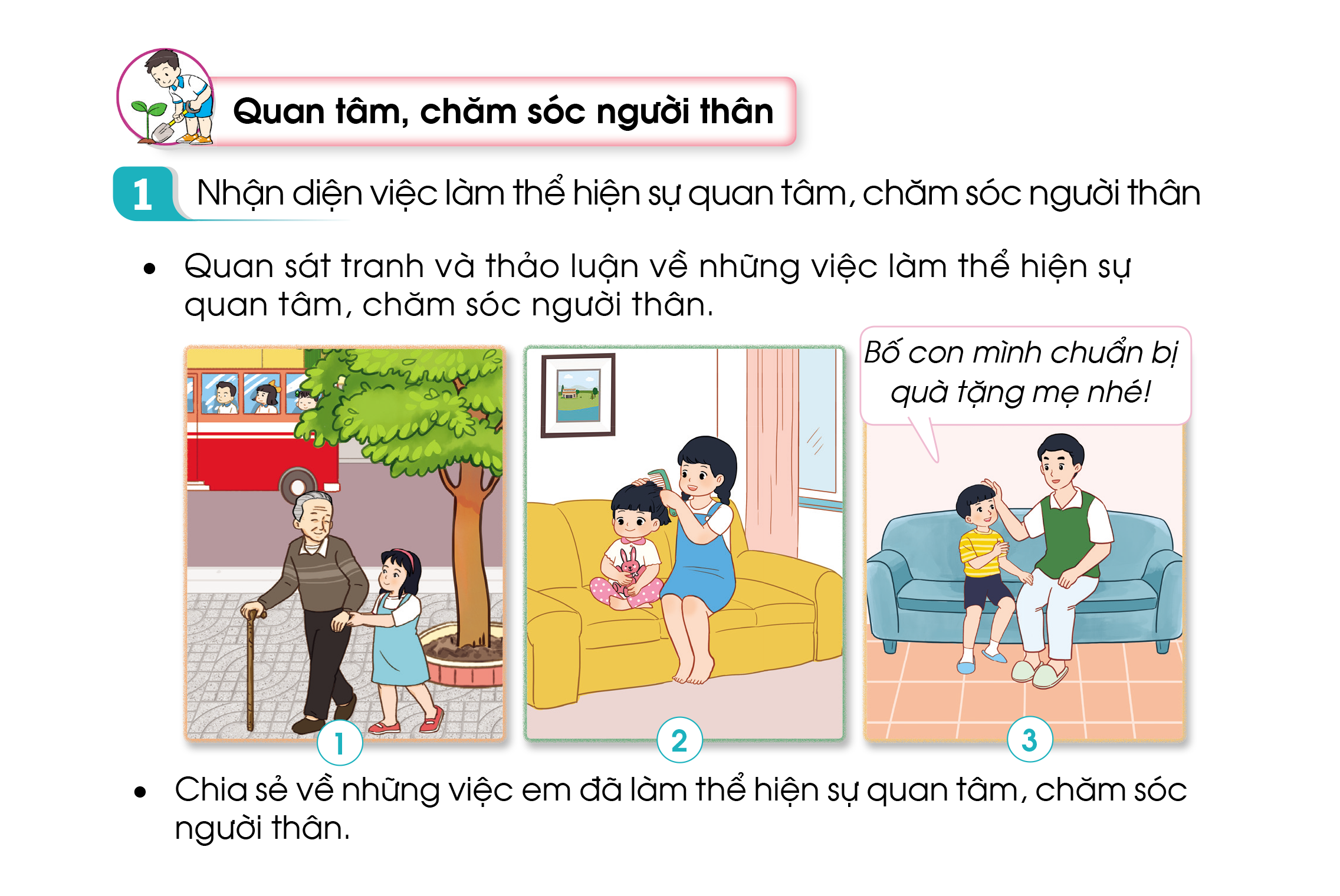 Tranh 1, bạn nhỏ đã làm gì?
Tranh 2, bạn nhỏ đã làm gì?
Tranh 3, bạn nhỏ đã làm gì?
Tranh 3: cùng bố chuẩn bị quà tặng mẹ.
Tranh 1: bạn nhỏ giúp bà già qua đường.
Tranh 2: chải tóc cho em.
Chia sẻ về những việc em đã làm thể hiện sự quan tâm, chăm sóc người thân.
- Hãy kể những việc em đã làm để thể hiện sự quan tâm, chăm sóc người thân trong gia đình?
+ Em nấu cơm, dọn dẹp nhà cửa giúp mẹ.
+ Em đấm lưng cho ông bà..
+ Em sắp xếp bàn làm việc của bố.
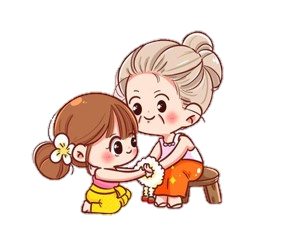 + Trông em giúp ba mẹ.
+ Đọc truyện cho ông bà nghe, rót nước mời bố mẹ.
+ Hỏi thăm khi thấy người thân bị bệnh.
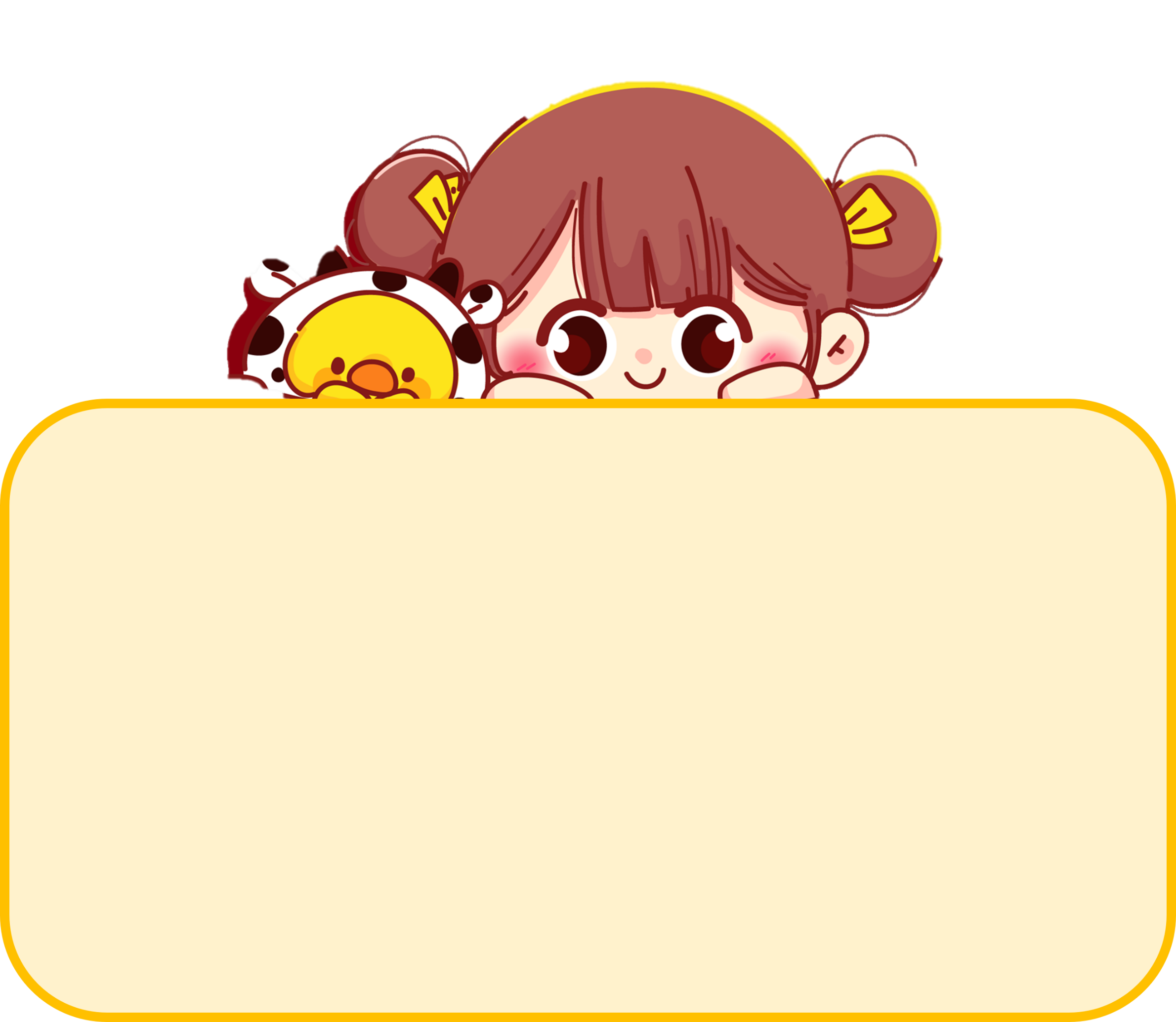 Kết luận
Các thành viên trong gia đình cần yêu thương, gắn bó chăm sóc lẫn nhau. Các em hãy thực hiện những việc làm cụ thể , phù hợp với lứa tuổi thể hiện sự quan tâm, chăm sóc người thân trong gia đình.
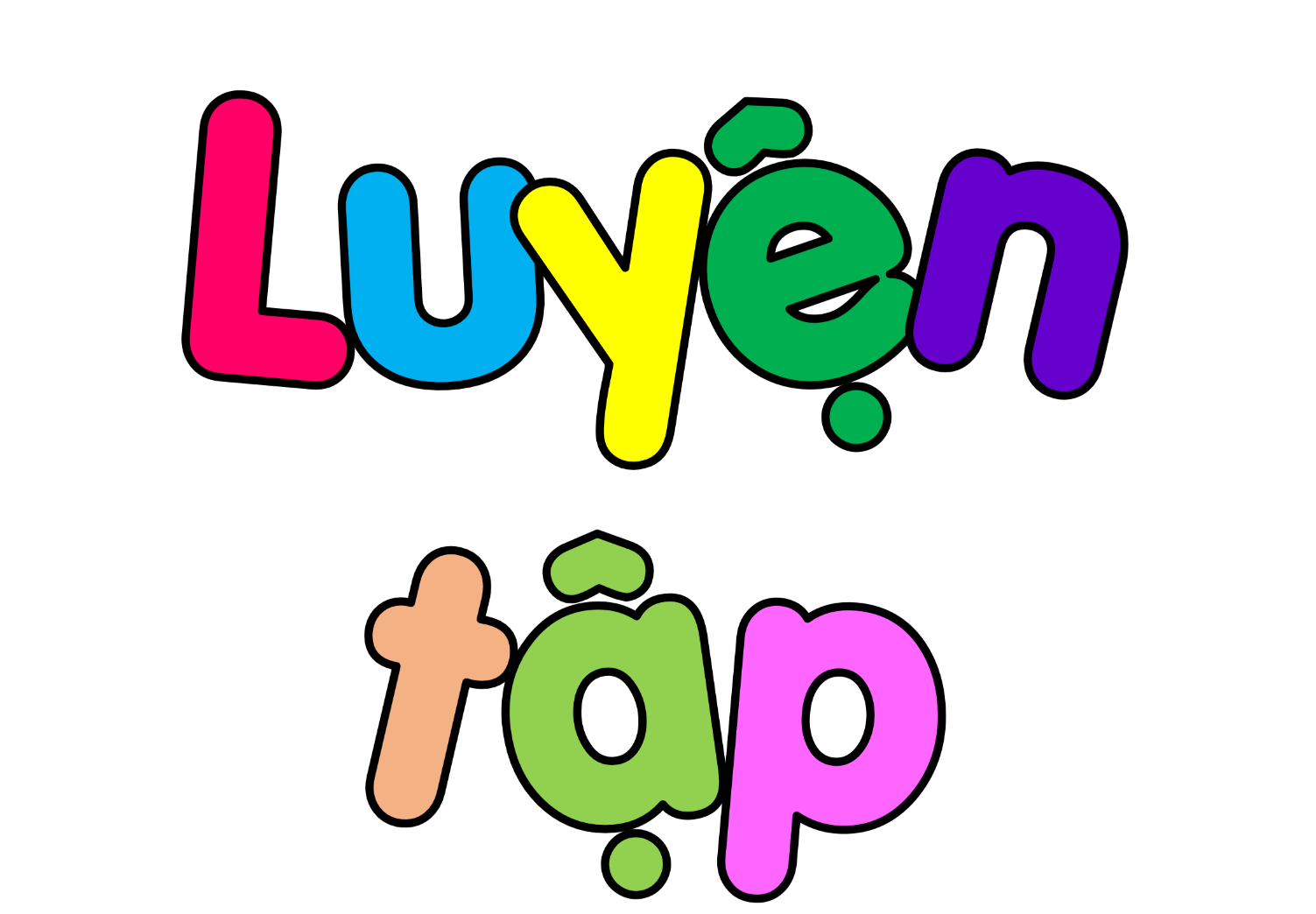 2. Thực hành quan tâm, chăm sóc người thân.
Quan sát tranh và thảo luận cách xử lí trong mỗi tình huống sau:










Đóng vai xử lí tình huống.
Chia sẻ điều em học được qua xử lí tình huống.
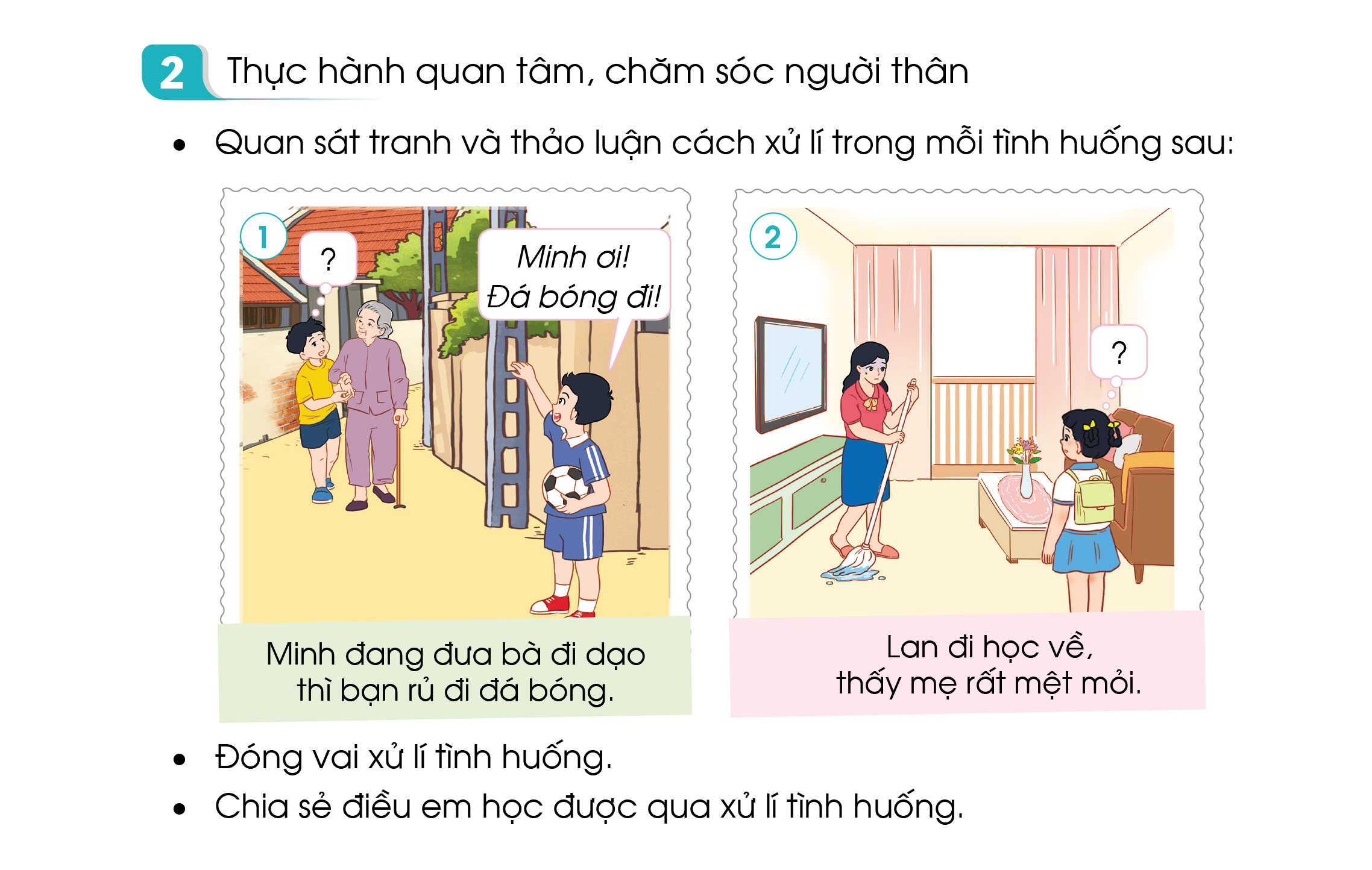 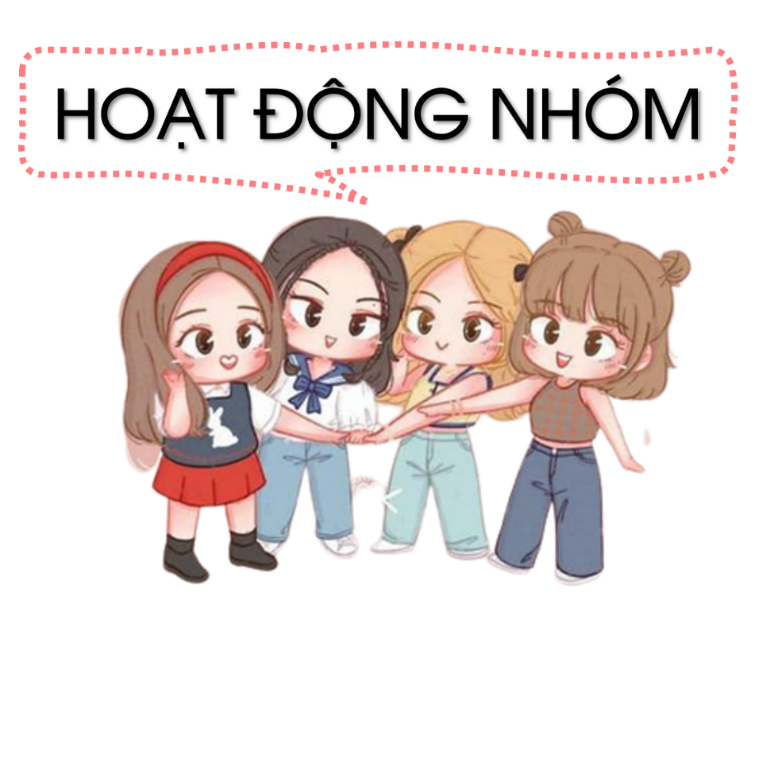 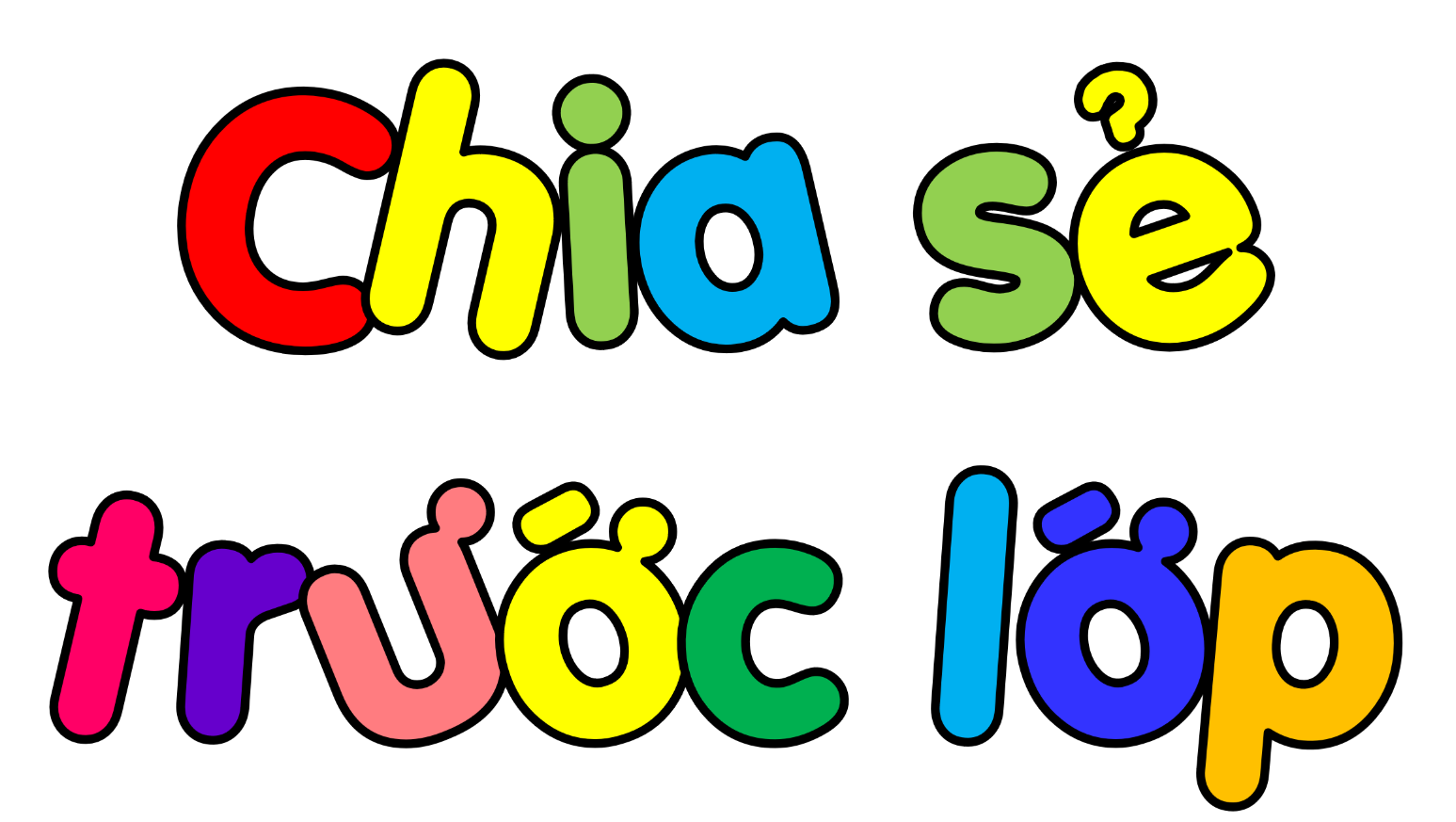 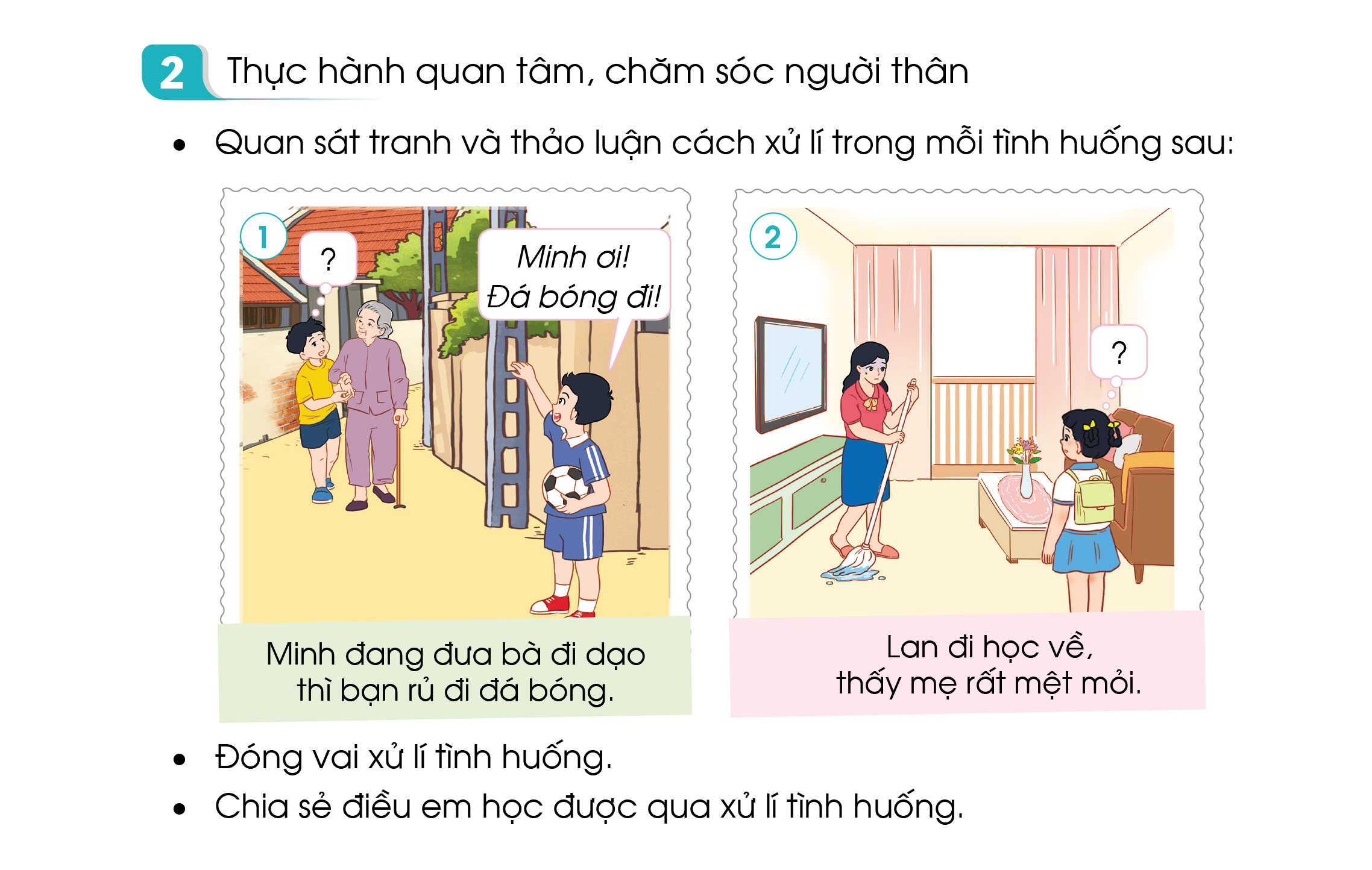 * Tình huống 1: Minh đang đưa bà đi dạo thì bạn Lâm rủ đi đá bóng. Nếu là Minh, em sẽ làm gì?
Nếu em là Minh, em sẽ từ chối đi chơi cùng bạn và hẹn bạn dịp khác để tiếp tục cùng bà đi dạo.
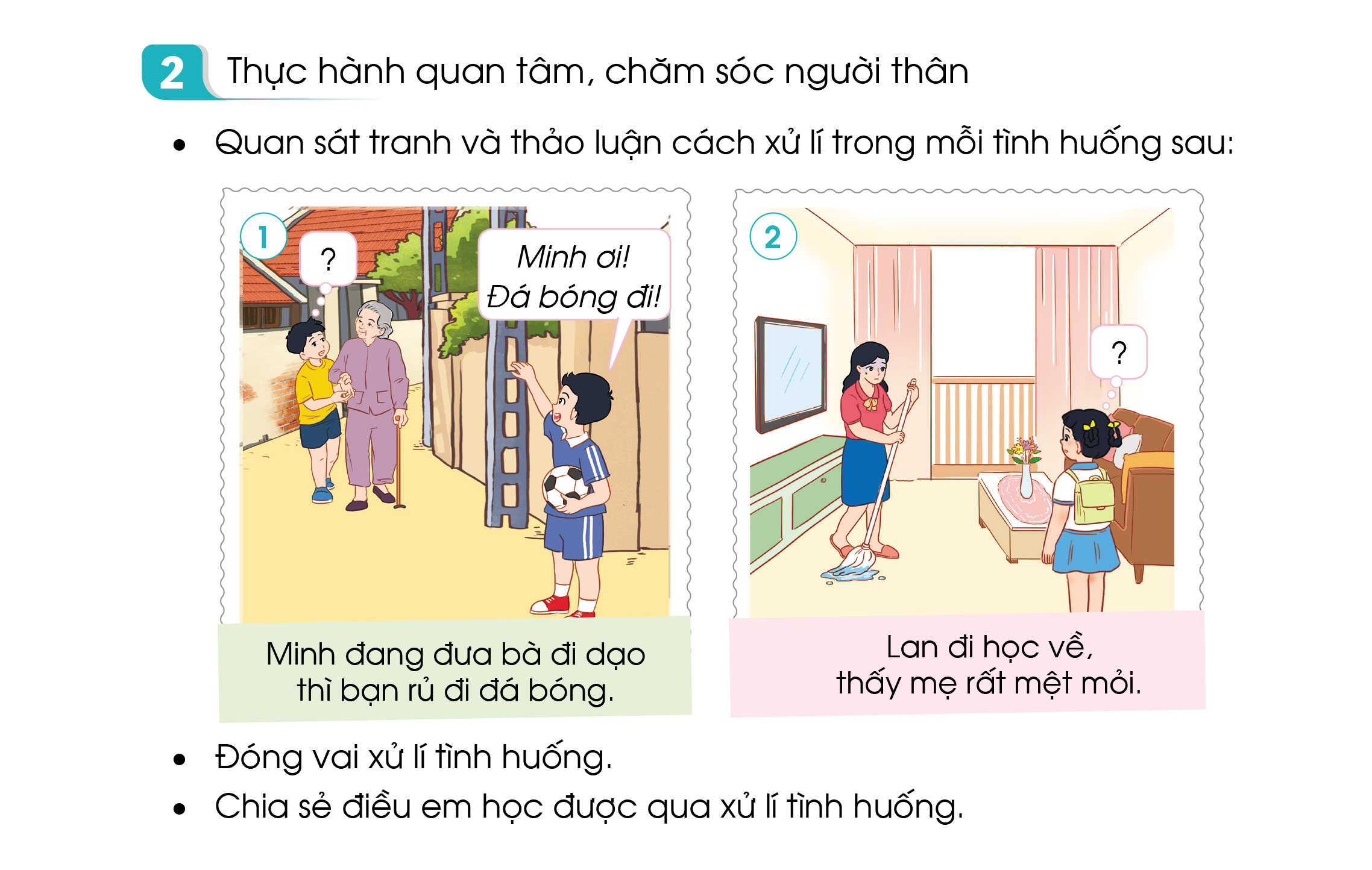 * Tình huống 2: Lan đi học về, thấy mẹ đang lau nhà, trong mẹ có vẻ rất mệt mỏi. Nếu là Lan, Em sẽ làm gì?
Nếu em là Lan, em sẽ đỡ mẹ ngồi nghỉ và chủ động dọn dẹp nhà của giúp mẹ.
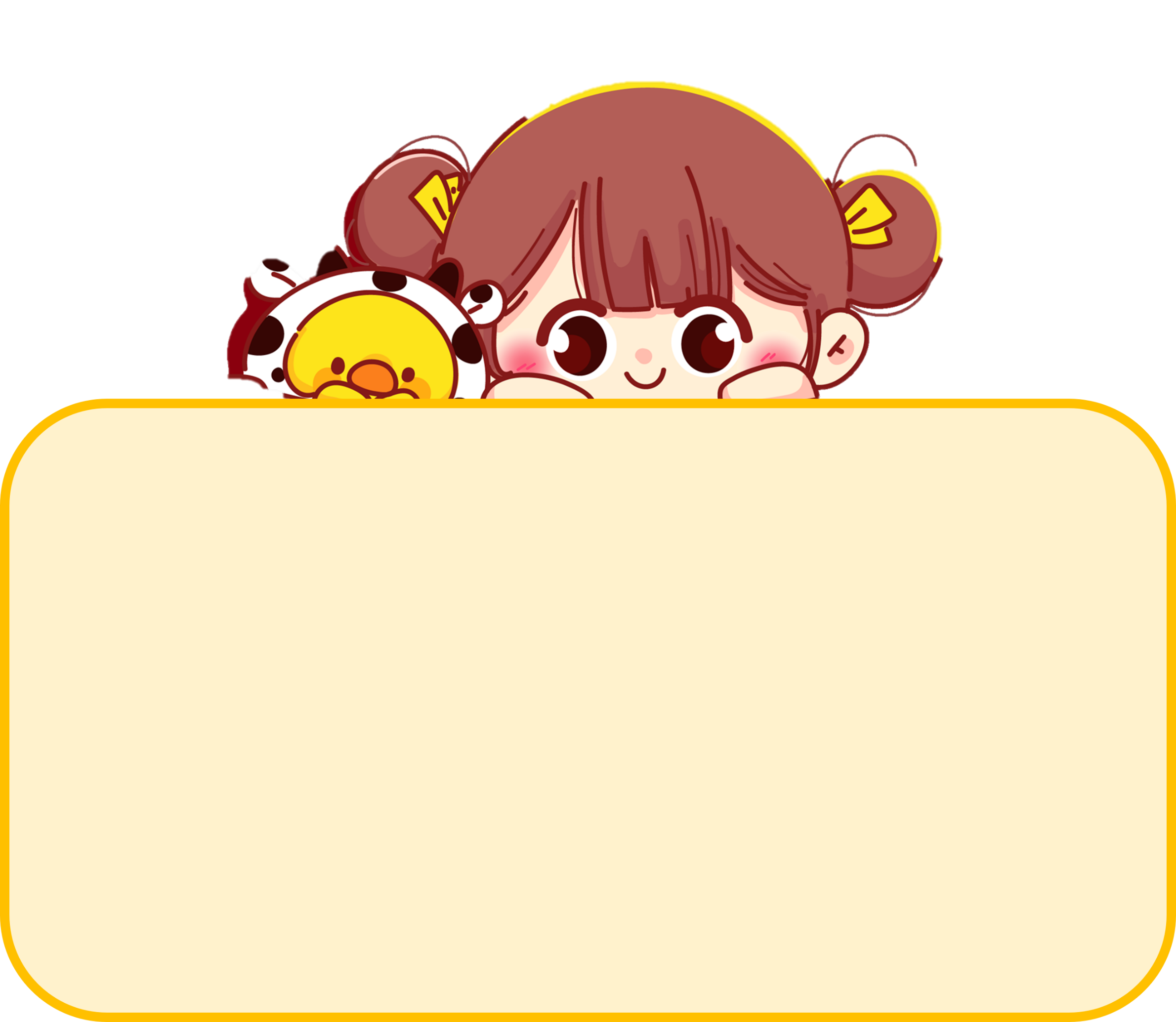 Kết luận: 
Có rất nhiều việc làm khác nhau thể hiện sự quan tâm, chăm sóc người thân. Các em hãy tích cực có những lời nói, việc làm cụ thể, phù hợp với lứa tuổi để thể hiện sự quan tâm, chăm sóc bố mẹ, người thân trong gia đình.
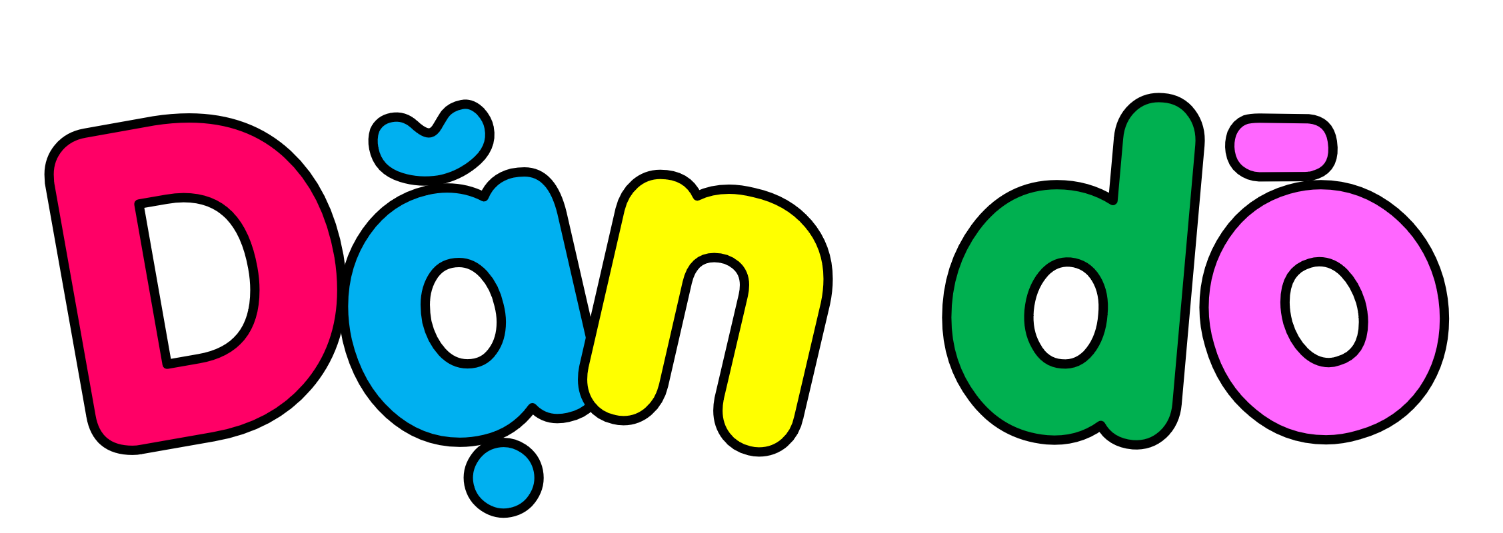 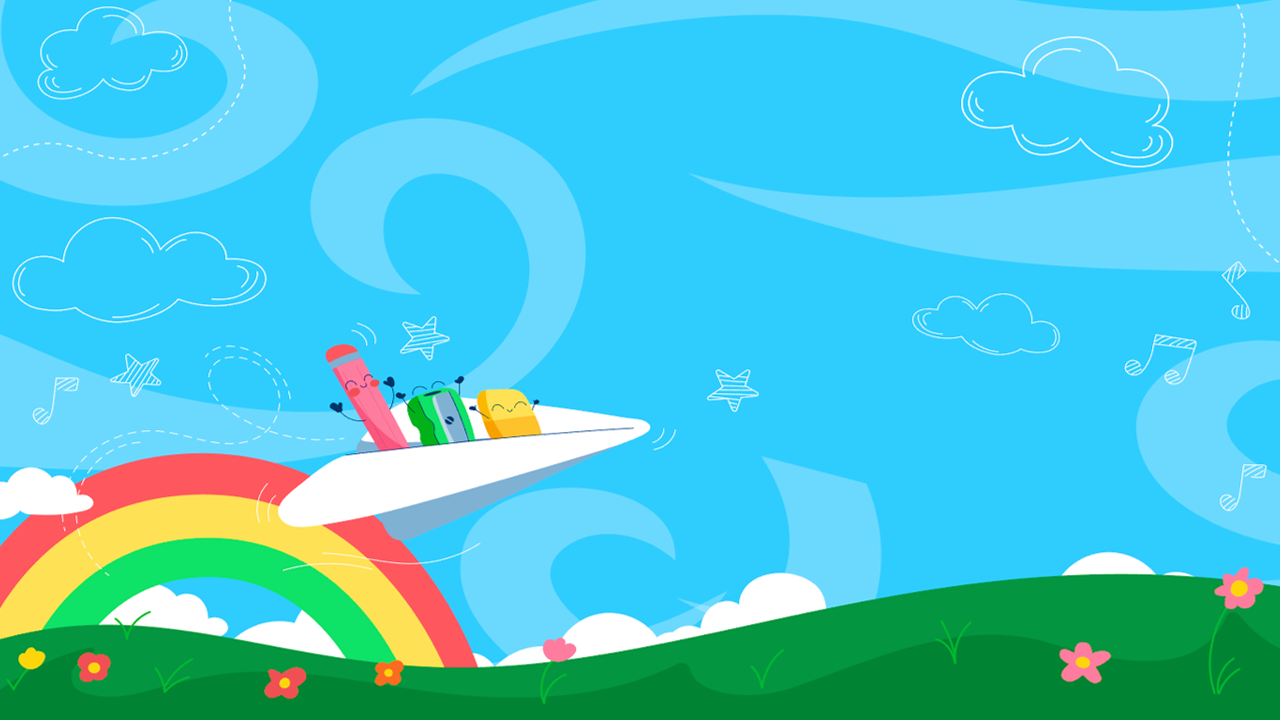 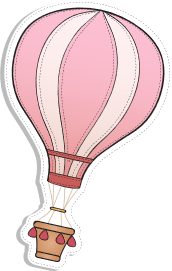 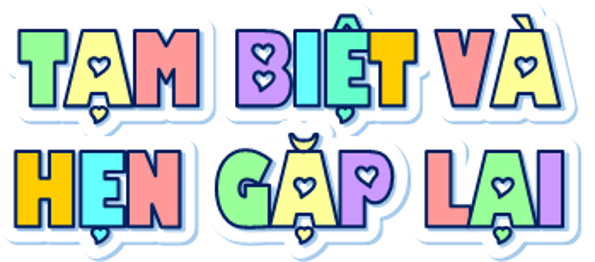 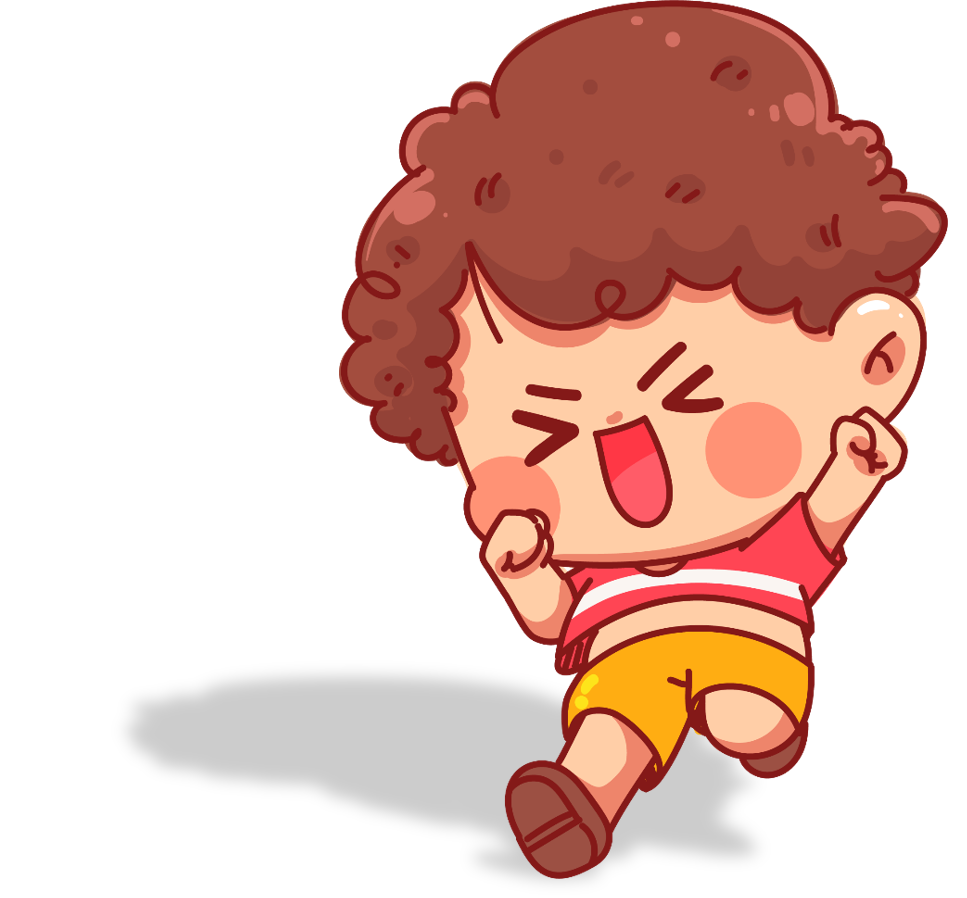